Social Theories
Symbolic Interactionism
Symbolic Interactionism
Definition: 
.
Psychological Perspective
It deals with a persons behaviour based on their mental process
Micro Study
A small scale study with individual people
Symbolic Interactionists…
Give a meaning to everything in society (The meaning is their “symbol”)
. 
It is the perceptions or the meanings that people give to their experience of the world that matter, not the social facts.*
EXAMPLE: If someone puts a hand on your shoulder, you will interpret the gesture and determine what it means before you respond. 
Only after the mental process of “giving meaning” do people act.
.
Therefore, symbolic interactionists attempt to understand the point of view of the actor to explain the action.
Example: David hits the ball and it happens to land right in front of Jenny…
Why isn’t she giving me my ball back? Can’t
she see I have a bat  in my hand and need
the ball to finish the game?!
Oooohhh, David hit the ball right to me! It must have been this red dress I wore for him.
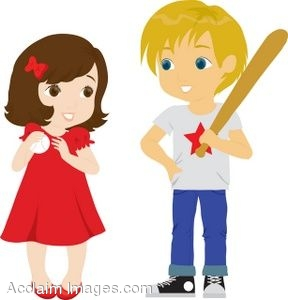 ….and who wears a dress 
to a baseball game?!
Symbolic Interactionism…
COPY:
…is based on THREE basic concepts
An individual develops a self that has two parts:
The “ME” and the “I”

“Me” consists of objective qualities; concrete thing; they are what they are.
Examples: teacher, athlete, tall, blonde 
 “I”  is based on how feedback from others is interpreted.
Examples: I am a “good” athlete or a “bad” teacher.
People must also “take the attitude of the other”  to be able to anticipate what the other person will do and decide how they should respond.

Role taking is the basis for human interaction
2.
3.
People are able to interact effectively only if they can communicate using a common language (i.e. shared symbols).
Language (or symbols) are the means by which individuals interpret and give meaning to their experiences of self and others in order to interact in relationships.
Relationships are stable when the benefits that each individual received balance the costs of the relationship 
Benefits – meet perceived need, physical or emotional security, access to goods & services & social approval 
Costs – actions that meet the others needs, such as providing the list above 
.
Some people are offended by this theory
German sociologist Max Weber (1864-1920) 
Social sciences cannot be studied in the same way as the natural sciences - one simply examines data & draws conclusions from those facts . . . The sociologist must try to get inside the mind of the people to find out what their motives are. 
American sociologist George Mead (1893-1931) 
Stressed that humans are able to interact & cooperate with each other because they share a common set of symbols – language. Without this common common foundation socialization would not be possible.
Limitations:
.
This approach does not recognize the individual’s/family’s connection with the larger society 
.
Remember the book “Men are from Mars, Women are from Venus”?
This plays directly on the theory of Symbolic Interactionism!
The book explains that men and women have problems in their relationships because they give different meanings to actions and words (symbols). 
Therefore, by acting in ways that reflect their own interpretation of the other sex, they behave in ways that are confusing to the other sex. 
Since men and women do not share common symbols, they could improve their relationships by learning what the other sex means by their behaviour.
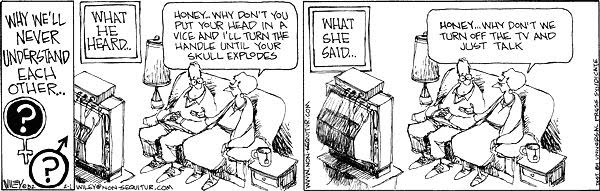 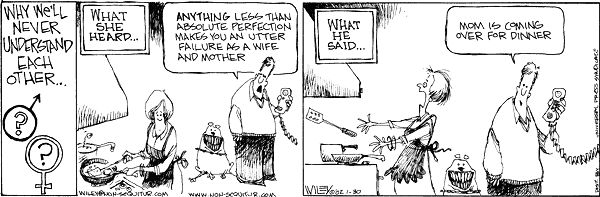 Can this concept be related to the FAMILY?
LOGO’s Activity
COPY:
Directions:
Read “Perceptions vs. Reality”
Write a one paragraph response that explains how the theory of Symbolic Interactionism applies to this scenario. 
Make sure to use specific examples of Symbolic Interactionism in your response.

Application: 5 Marks (accurate application of the theory)
Communication: 5 Marks (able to effectively communicate your thoughts)

TOTAL: 10 marks
DUE: Tuesday February 16, 2010